Exploring ideas

 Complete the attached worksheet to compare Keats’s use of language, form and imagery with the conventions listed in the table.

I will give you some possible answers to self-assess your work next lesson.
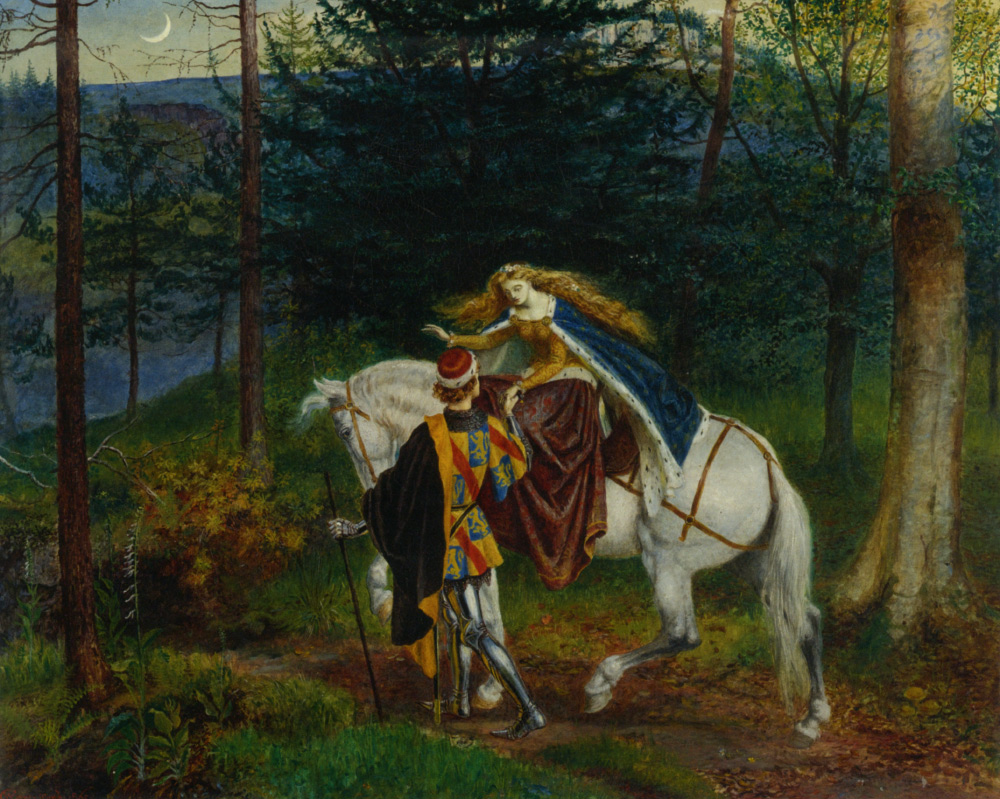